How Did We Get To Be So Urbanized?
Jan K. Brueckner
Department of Economics
UC Irvine


Annual Conference of 12th District Directors and Fed Family
April 2-3, San Francisco 
(Conference cancelled)
US Urban Share

     6.1%
   10.8%
1880   28.2%
   39.6%
1920   51.2%
1940   56.5%
1960   69.6%
   73.7%
   79.0%
2019   82.5%
In the US, the urban share of the population rose from 6.1% in 1800 to 82.5% today 

Current criterion: living in city larger than 50,000

How did we get there?
rural
urban
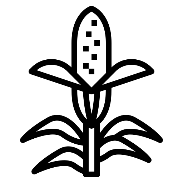 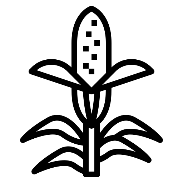 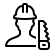 No incentive to migrate
Low urban productivity
rural
urban
migration
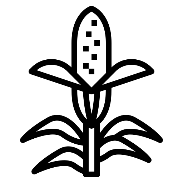 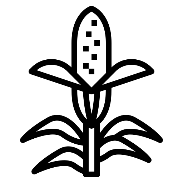 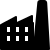 City factory using productive new technology starts up, raising urban wage
Rural-urban migration
rural
urban
migration
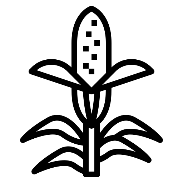 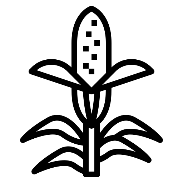 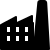 Rural population shrinks, urban population grows
rural
urban
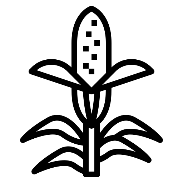 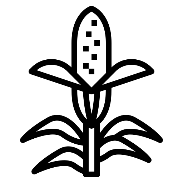 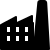 migration
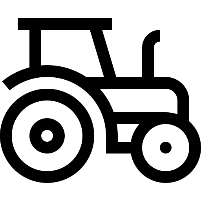 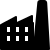 Rural labor shortage raises wage, spurring mechanization of agriculture and raising productivity
City adds factories, and agglomeration economies (productivity spillovers between firms) further raise urban wage
rural
rural
urban
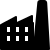 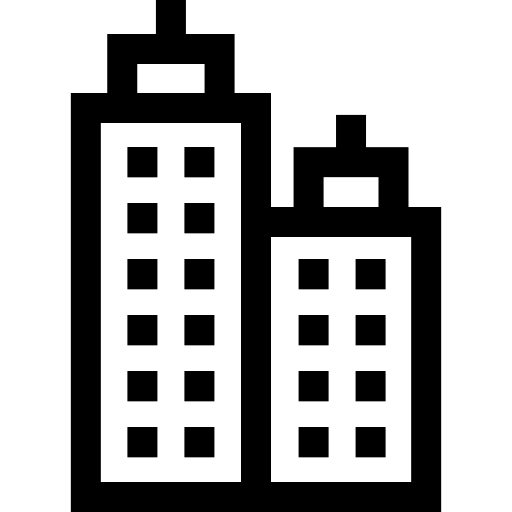 Skilled migration
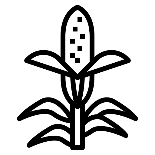 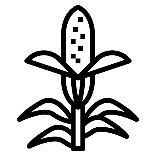 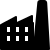 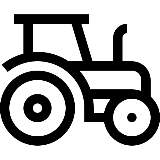 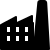 Rise of service sector (office employment) increases return to skills, spurring migration of skilled workers
rural
rural
urban
$
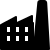 migration
equilibrium
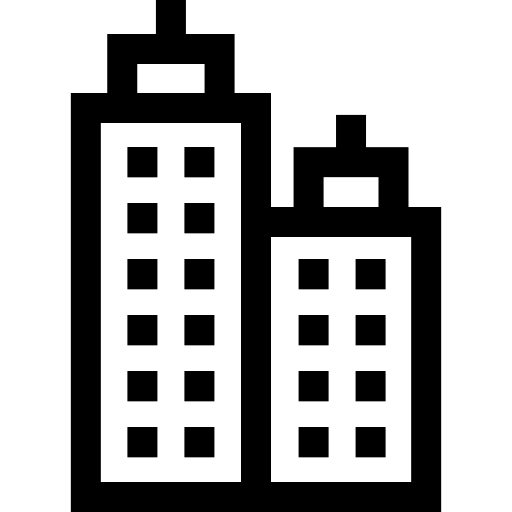 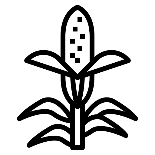 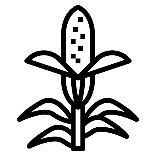 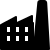 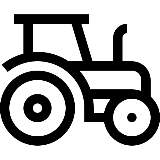 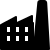 $
A force that tends to choke off migration is increase in urban cost of living (housing and commuting) as population rises.
Same urbanization process is happening in poorer countries around the world, often much faster than in US.

In US, it took about 60 years to go from China’s 1990 share to its 2017 share.  

Urban cutoffs differ too, overstating China’s urbanization.
China’s Urban Share

   13.3%
1990   26.4%
2005   43.0%
2017   58.5%
Could a partial reversal of urbanization process occur?  

Anecdotes suggest some urban households are returning
to small towns, seeking quieter life and cheaper housing.

But given productivity advantages of big cities, urbanization can’t fall by much.